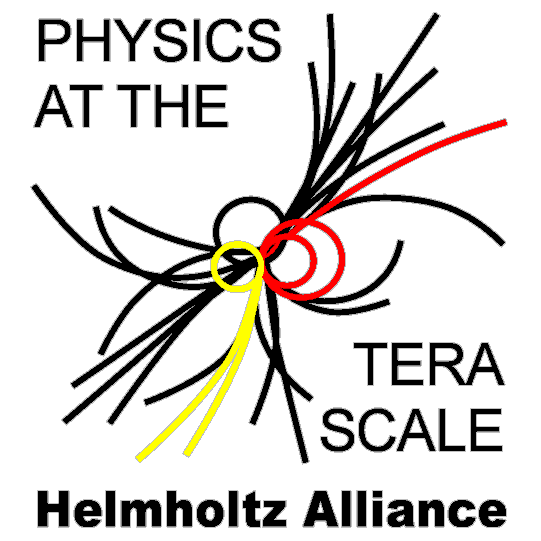 Probing TeV-Scale Physics
with Heavy Flavors
Ulrich Uwer   
Heidelberg University

Hamburg, November 2009
Disclaimer:    	Subject of this talk is B-Physics at LHC (b).
1
Flavor in the Standard Model
EWSB
Quarks
Vpq
p
Diagonalization of mass matrices:
6 Dirac masses, quark mixing in CC described by VCKM
q
W
In SM Yukawa interaction only source of Flavor Violation
Masses and the mixing angles cannot be understood within SM
2
[Speaker Notes: Yukawa Interaction explicity breaks the]
FCNC Processes in the SM
F = 2
F = 1
W
q
W
b
u, c, t
b
q
u, c, t
b
q
FCNC in SM suppressed:
Only in loop diagrams
CKM couplings small
GIM suppression (in B decays inactive)
Result of SM particle content and hierarchical  Yukawa couplings
   Suppression of FCNC processes not necessary                  present in generic extensions of SM.
3
CKM paradigm works well
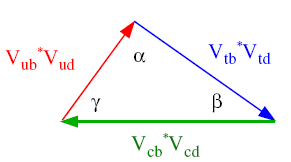 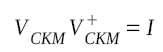 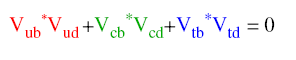 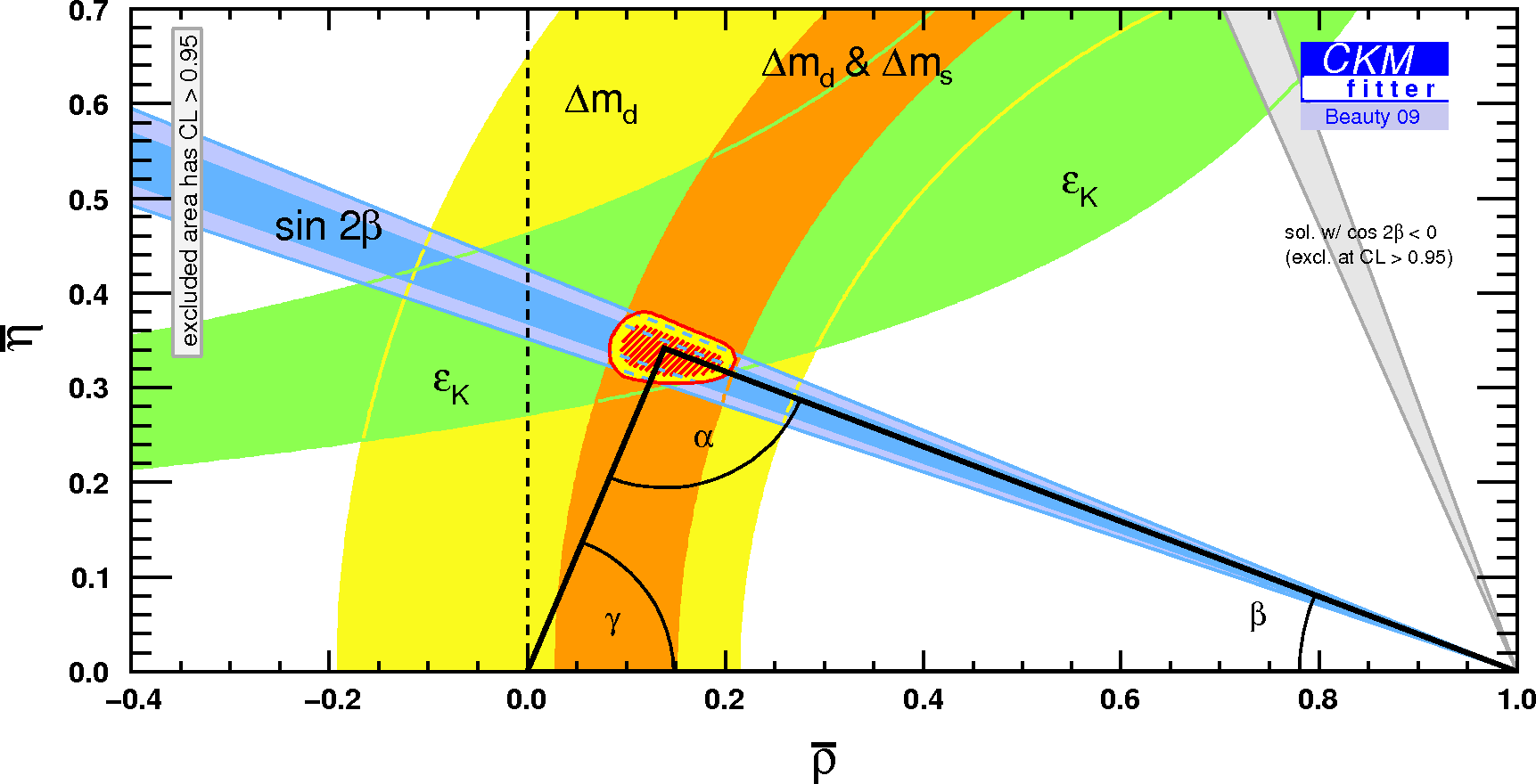 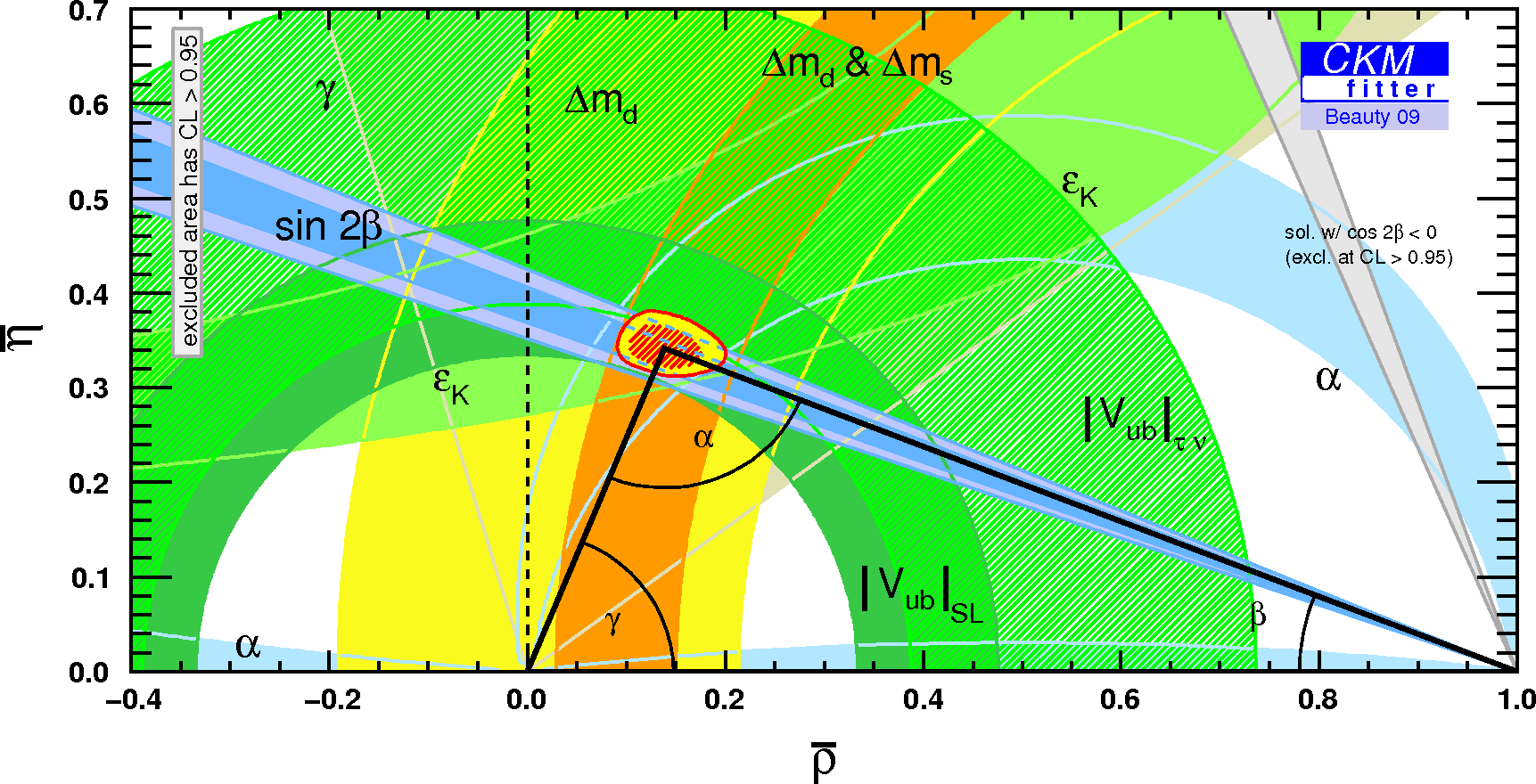 Constraints only from loops
Within uncertainties, Flavor Changing data well described by SM.
New Physics effects only appear corrections to leading SM terms.
4
Flavor Violation beyond the SM
New Physics*)  at   = O(EW) in low-energy effective theory
*) electroweak
Effect on flavor changing amplitudes:
Y
u, c, t
b
s
b
s
X
“CKM” factors
Loop-factors
In most general case NP with generic flavor structure!
5
[Speaker Notes: series of higher dimensional operators in terms of Standard Model fields suppressed by powers of . In case]
Flavor Problem
No indication of large O(1) New Physics contribution to FCNC processes.
Puts severe constraints on New Physics.
Example: F=2 mixing measurements
1
2
(Vtb*Vtd)2
+  cNP
A(BdBd)  ~
16 2 mW2
G. Isidori (2009)
tree + generic flavor
  > 2104 TeV  [K]
~ 1
loop + generic flavor
~ 1/(16 2)
  > 2103 TeV  [K]
cNP
tree + MFV
Not too far from  EW scale
  > 5 TeV  [K&B]
~ (Vtb*Vtd)2
loop+ MFV
  > 0.5 TeV  [K&B]
~ (Vtb*Vtd)2 / (16 2)
6
Minimal Flavor Violation
Flavor Physics
New Physics at TeV-scale must have*) non-generic flavor structure.
*) modulo some conspiracy
Minimal flavor violation:
Standard Model Yukawa couplings are the only non-trivial flavor-breaking terms also beyond the Standard Model.
Minimal flavor violation realized “by construction” in MSSM SUSY models (CMSSM, NUHM) often used as reference point.
MFV should not be taken as granted!
7
Flavor Structure of New Physics
Limit discussion to B decays important at LHC
Test MFV Hypothesis  -  Flavor breaking terms beside SM Yukawas ?
Study flavor structure of new particles if found by ATLAS/CMS.
Expect sizeable deviation even in MVF models
Bs mixing phase s
b  s  penguins
Very rare FCNC proc.
ACP (Bs  J/ )
Bd,s  
Bd  K*
Bd  K* 
8
Bs Mixing Phase s
Buras et al. (2009)
s from  ACP(BsJ/)
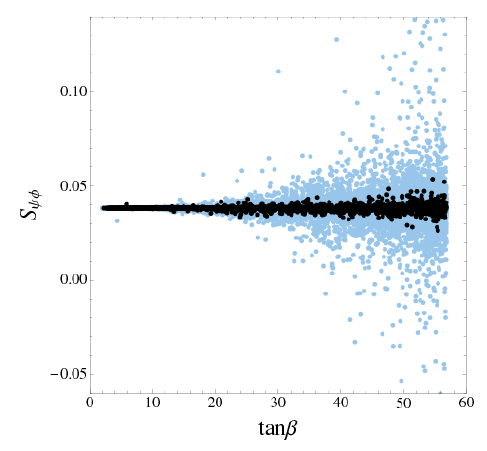 MFV  MSSM Scenarios
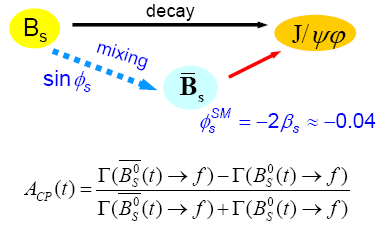 - s
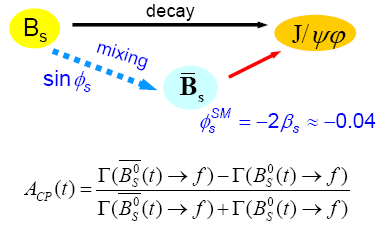 Large (non-zero) CP asymmetry in Bs  J/ rules out SM and MFV MSSM
9
[Speaker Notes: Plot: Blue points do not satisfy existing B physics constraints (b->sgamma). Black points satisfy these constraints. With MFV MSSM large
NP contributions are only expected for DeltaB=1 processes.

Hinweis: Es gibt inzwischen Verallgemeinerungen von MFV, die Flavor-diagonale CP-Phasen haben und damit Phasen arg(Bs) induzieren koennen. In den “Standard MFV”  ist das aber nicht der Fall.]
Experimental Status
New Physics
W
EPS 2009
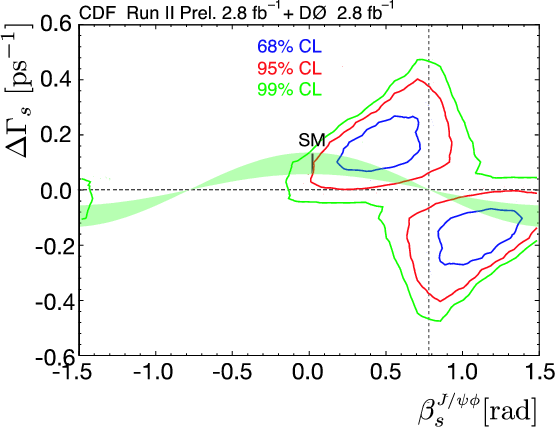 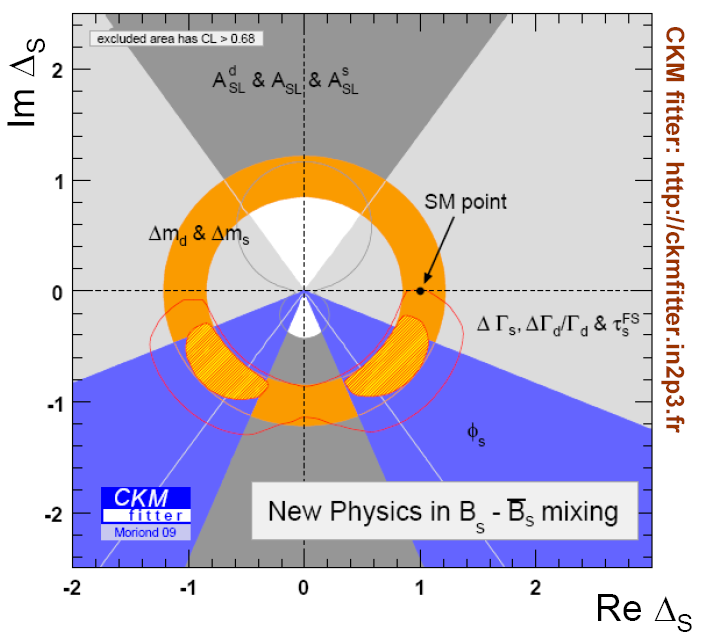 # Bs (CDF) ~ 3200 (2.8 fb-1)
A.Lenz, U.Nierste
There is room for NP in Bs mixing.
10
LHCb Prospects for s
A. Bien, Heidelberg
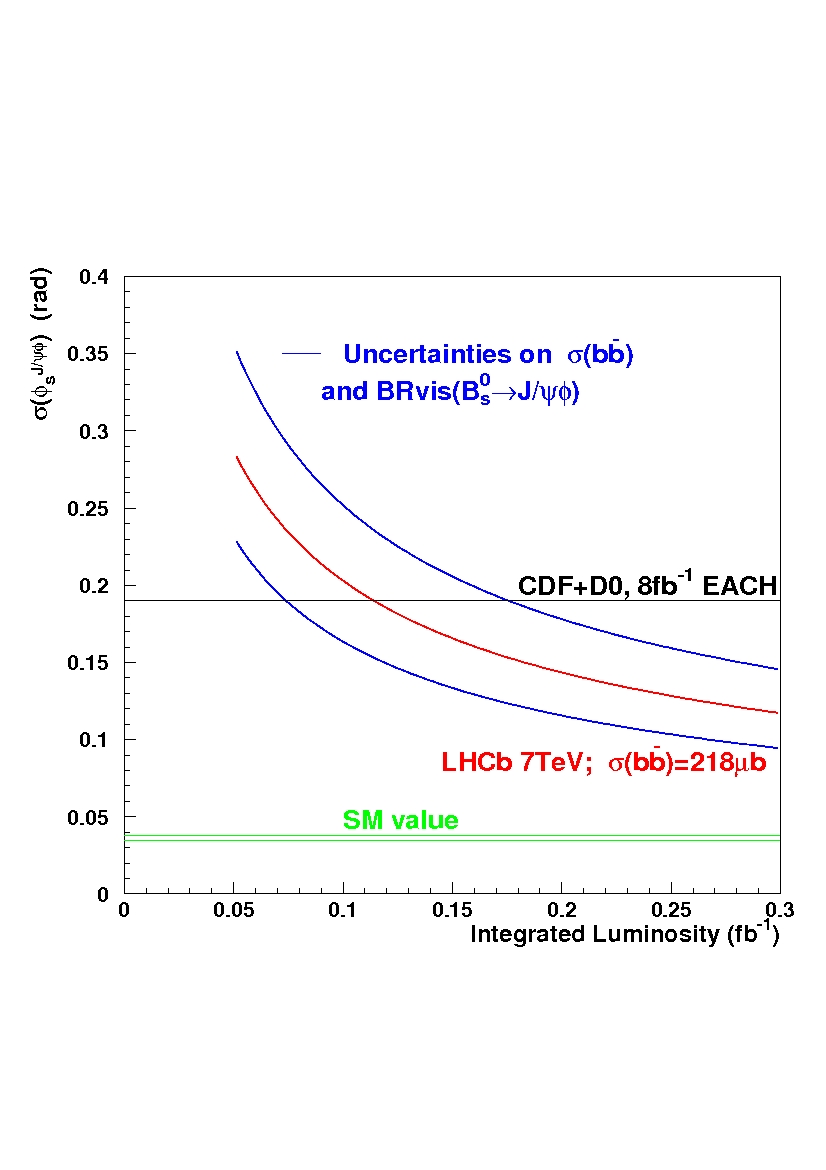 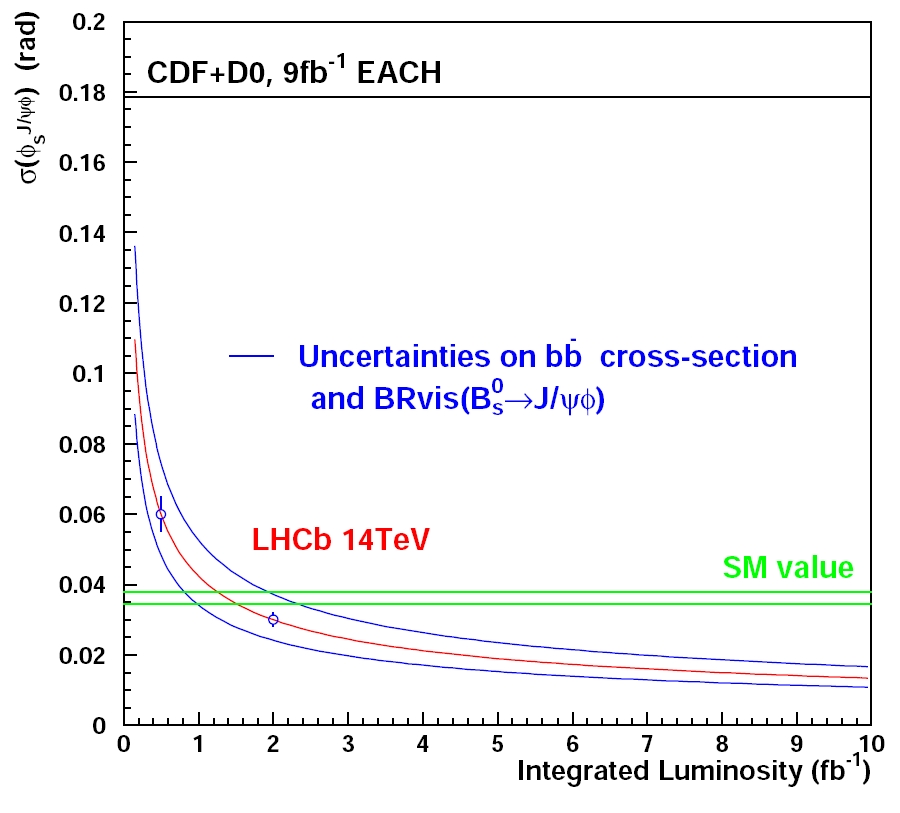 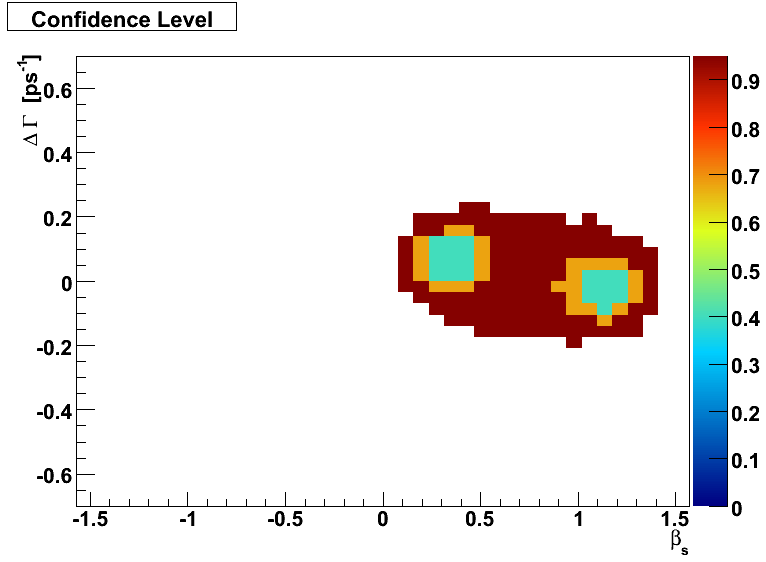 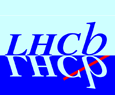 Toy study with
s = -0.8  [CDF]
3200 evts
~ 55 pb-1
2010
No reliable point estimate?
Feldman-Cousin Contour:   40%, 68%,  95% CL
B  Xs 
Challenge for any NP model
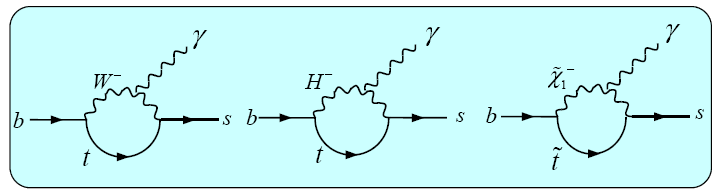 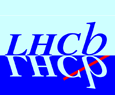 Probe photon polarization:
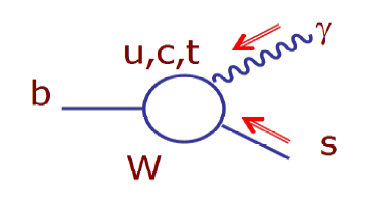 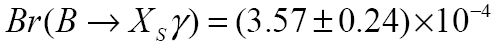 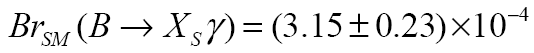 Bs events:
LHCb: 12k (2fb-1)
Constraints on Type II  2HDM
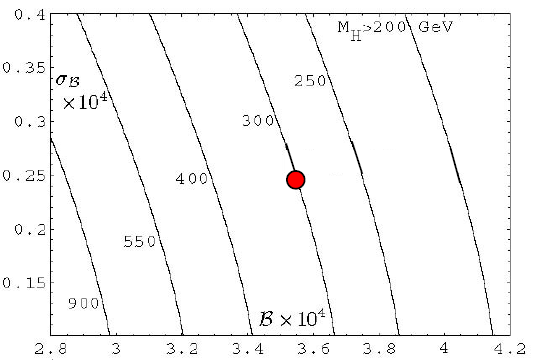 From time dependent decay rates:
(Br)
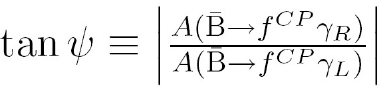 LHCb: ()0.11
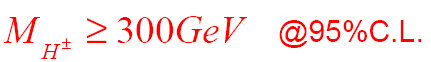 = amount of wrong pol. photons
Test models w/ RH currents
Misiak et al. PRL (2007)
Br  10-4
12
B0  K*
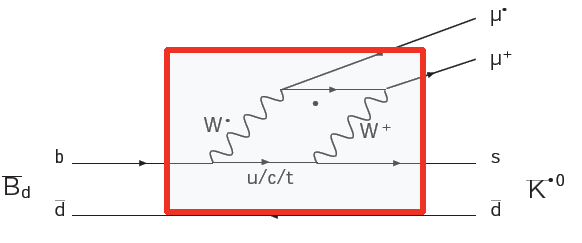 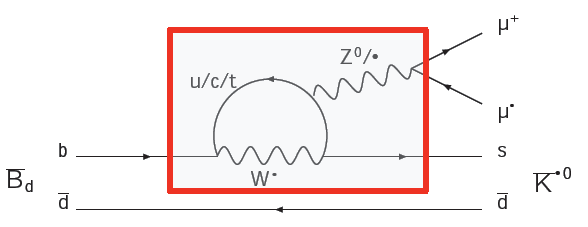 Standard Model
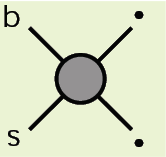 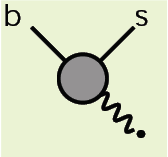 Effective Theory
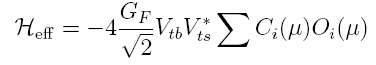 Operator Product  Expansion
Corresponding Wilson coefficients Ci describe short-range physics.
New Physics in Wilson coefficients  Ci = CiSM  + CiNP   or  new operators.
13
[Speaker Notes: In the SM the decay K*->mm proceeds only via loop processes. It is common to write the effective Hamiltonian in a model independent way using operator product expansion. The Wilson coefficients describe the short range physics. All observables can be expressed in terms of these coefficients.]
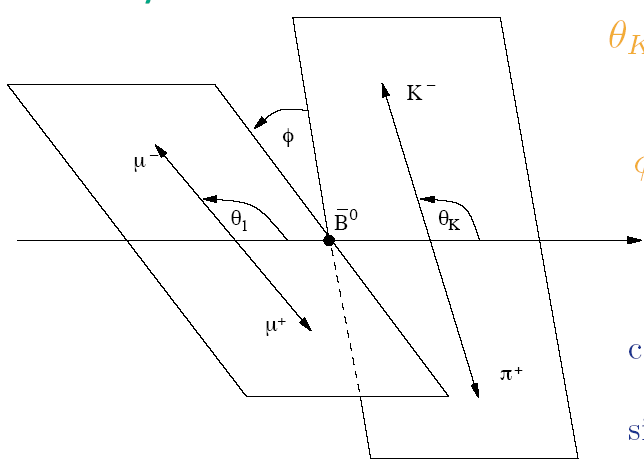 Sensitivity of Angular Observables
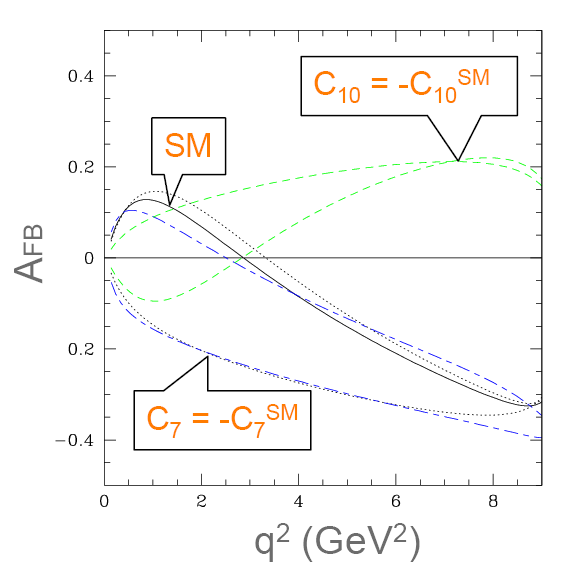 q2
SUSY
Observables: l, K, , m2
  forward-backward asymmetry:
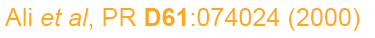 AFB(q2) ~ - Re  C10* [ C7eff  +  (q2) C9eff ] 
Angular observables offer a powerful test bench for any New Physics model
14
B0  K* - Experimental Status
BELLE  arXiv:0904.07770
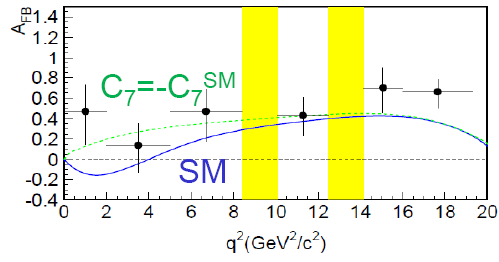 657 M BB
B0 K* events:
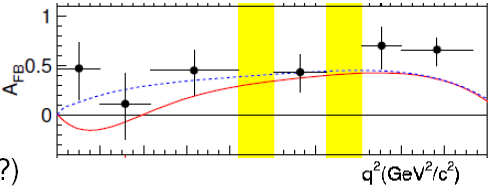 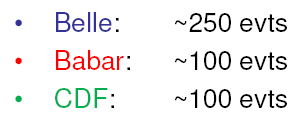 (4.4 fb-1)
~450 evts
BABAR PR D79:031102
Poor agreement with SM.          LHCb data will clarify.
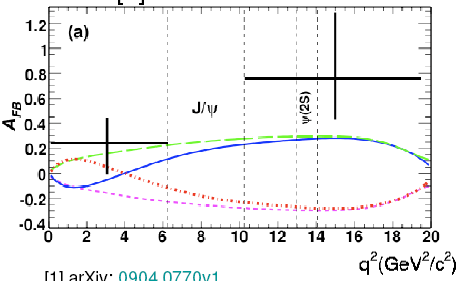 384 M BB
LHCb expectation for 2 fb-1 
~7000 events w/  B/S~0.25
700 events for 200 pb-1
15
B0  K*  - Prospects
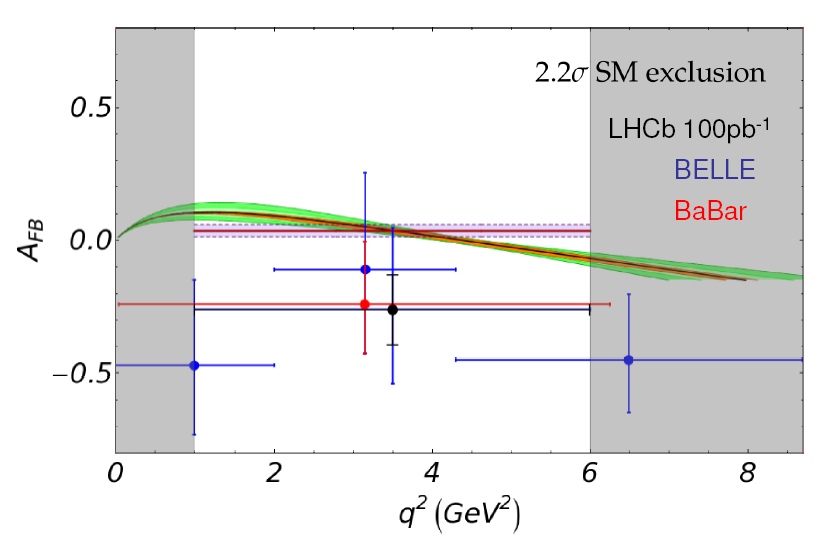 100 pb-1
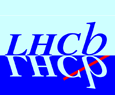 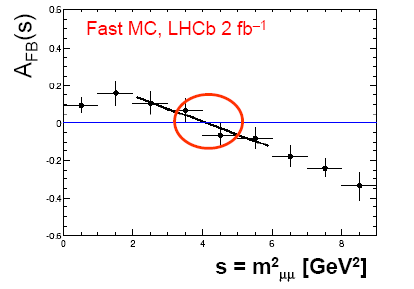 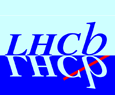 2 fb-1
Example: 
LHCb sensitivity for early data (assume BELLE values for AFB)
1) Simple Counting
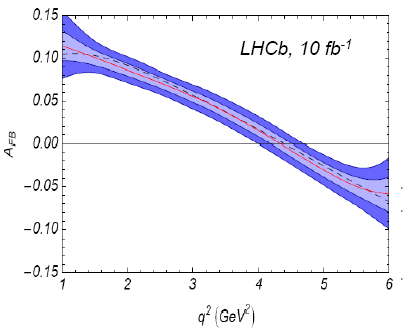 10 fb-1
AFB(s)
Preliminary
2) Full angular fit
s [GeV2]
16
Very Rare Decays - Bd,s
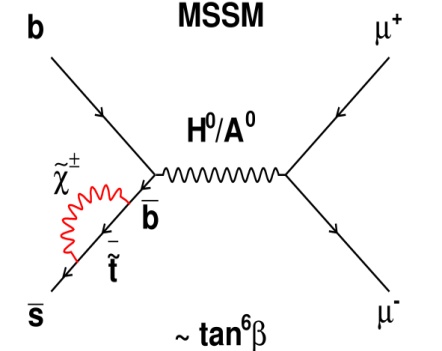 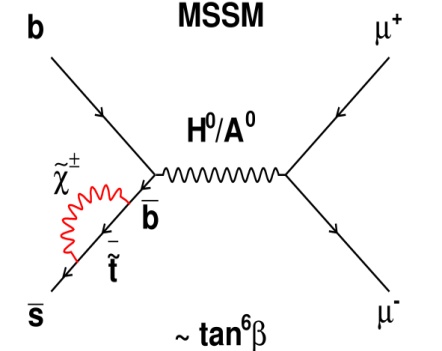 Buchmüller et al., 2009
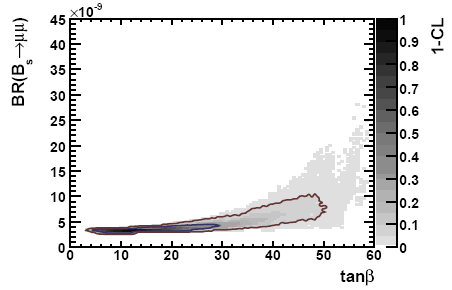 Constrained MSSM
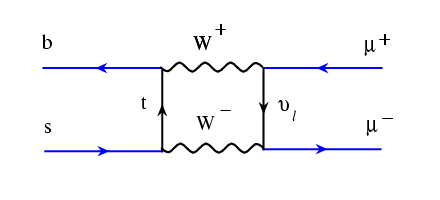 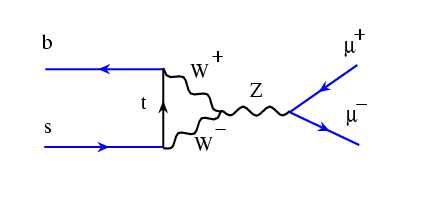 SM: BR(Bs μ+μ-)= (3.2±0.2)x10-9
BR(Bd μ+μ-)= (1.0±0.1)x10-10
w/ non-universal Higgs mass (NUHM)
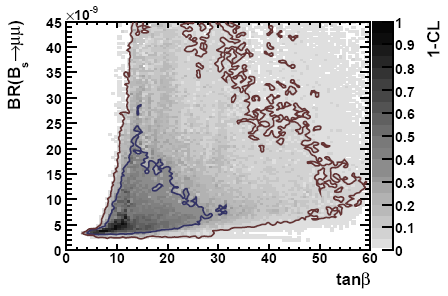 Large SUSY contributions possible
17
[Speaker Notes: Two MSSM models are analysed  by fitting them to the electroweak precision data. Shown are the CL in tha tan\beta Br() plane.
While the CMSSM currently predicts BR close to the SM value, the model with non-universal Higgs Mass predicts a significant deviation of the BR. Shown are 68% and 95% CL contours.]
LHCb Prospects for Bs
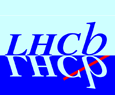 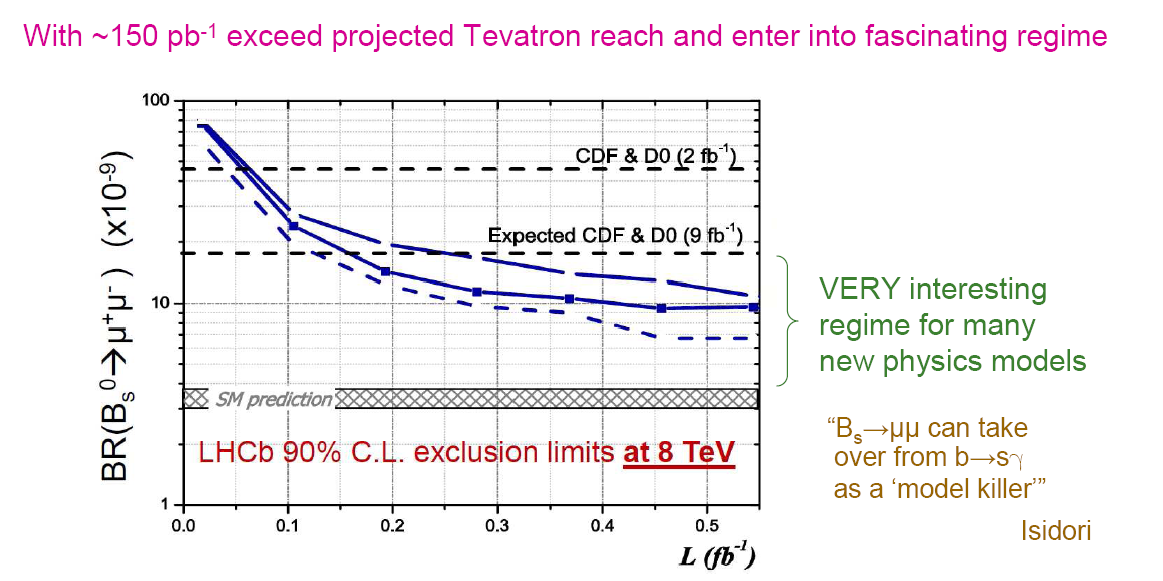 Experimental status:	CDF 2009
BR(Bs → μ+ μ-) < 4.310-8 95% CLBR(Bd → μ+ μ-) < 7.610-9 95% CL
For ~150 pb-1 LHCb expects to reach the final Tevatron sensitivity.
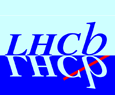 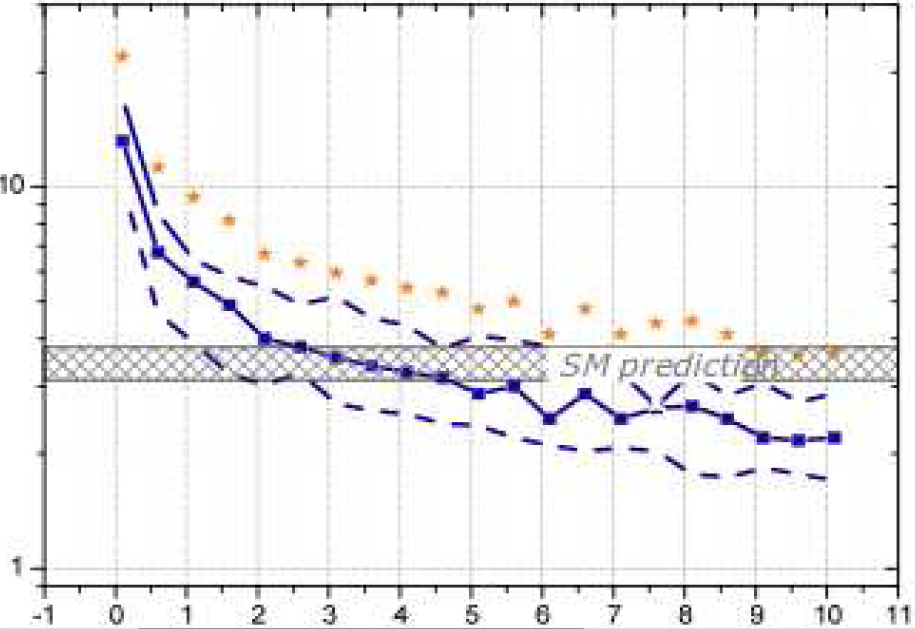 Discovery
BR (x10–9)
5 observation
SM prediction
SM
MFV
3 evidence
Ratio is sensitive test for MFV
5
10
0
18
Conclusion & Outlook
We have learned a lot about  and from heavy flavor physics:
	TeV-scale physics must have a sophisticated flavor structure not to be excluded by existing data.

High-precision flavor physics provides the tools to further explore the flavor structure of New Physics at the Tera-scale: 
	Flavor structure of new particles found by direct searches.

LHCb has the possibility to perform several unique measurements: For some key observables early results   (2010 data?) are possible.

Experimental flavor program will be complemented by the Kaon physics program and by a Super-B factory.
19
Backup
20
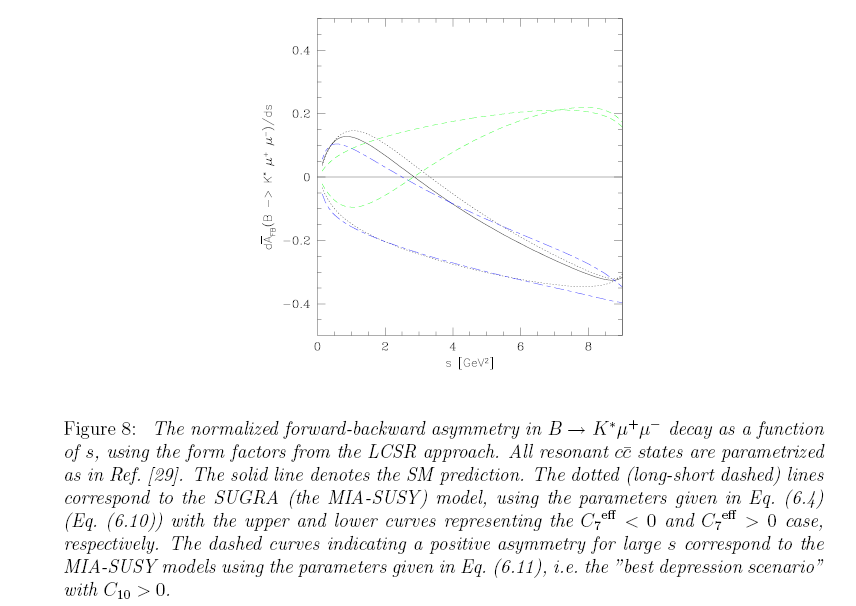 21